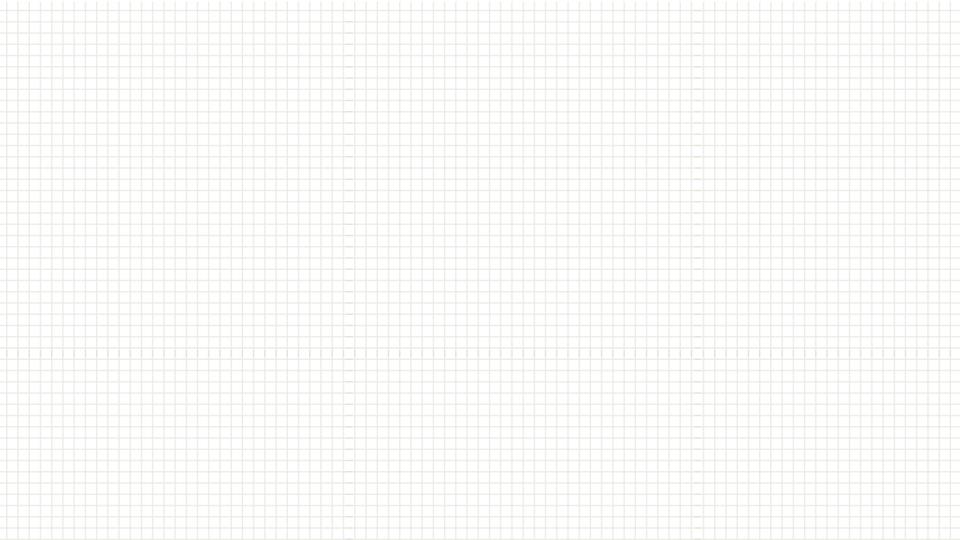 Module 5  Shopping
Unit 2  You can buy everything on the Internet.
WWW.PPT818.COM
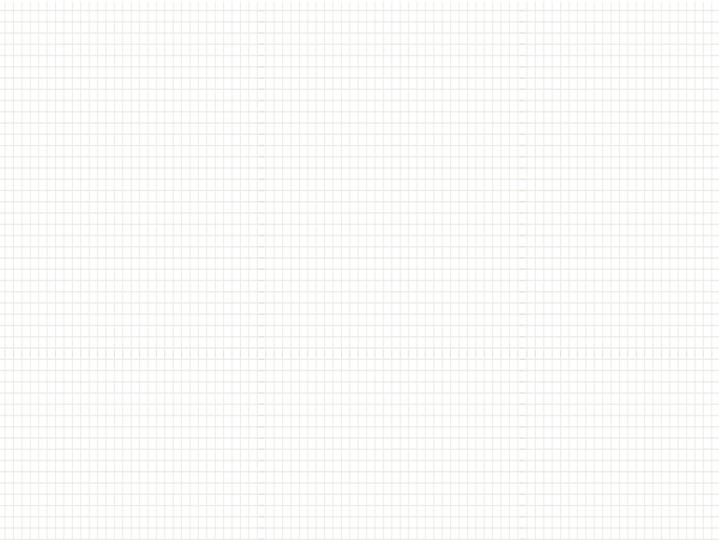 The computer is very useful in our everyday life.
talk to friends
buy things online
play games
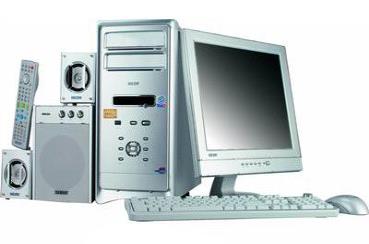 computer
…
send emails
…
…
We can use the computer to…
[Speaker Notes: 本资料来自于资源最齐全的２１世纪教育网www.21cnjy.com]
Fast-reading
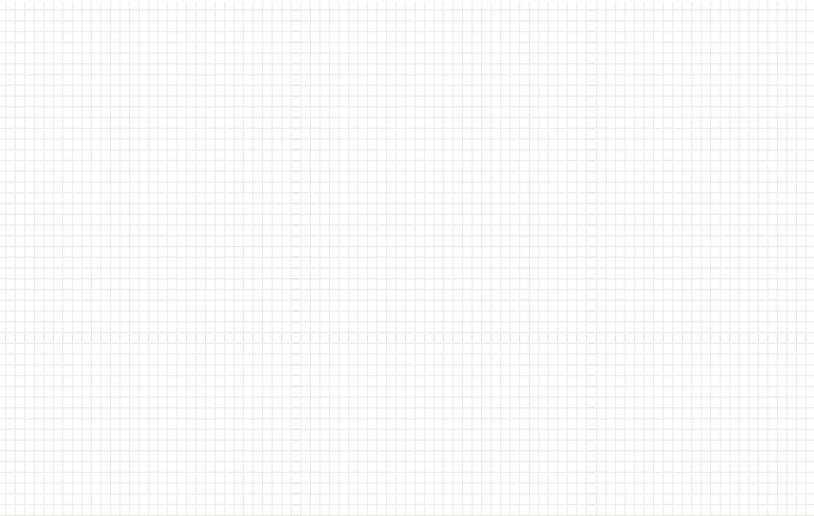 Match each paragraph(段) with its main idea. 
Para. 1         The advantage of online shopping.
Para. 2         The disadvantage of online shopping.
Para. 3         The changes of our lives.
Para.4        The ways of online shopping.
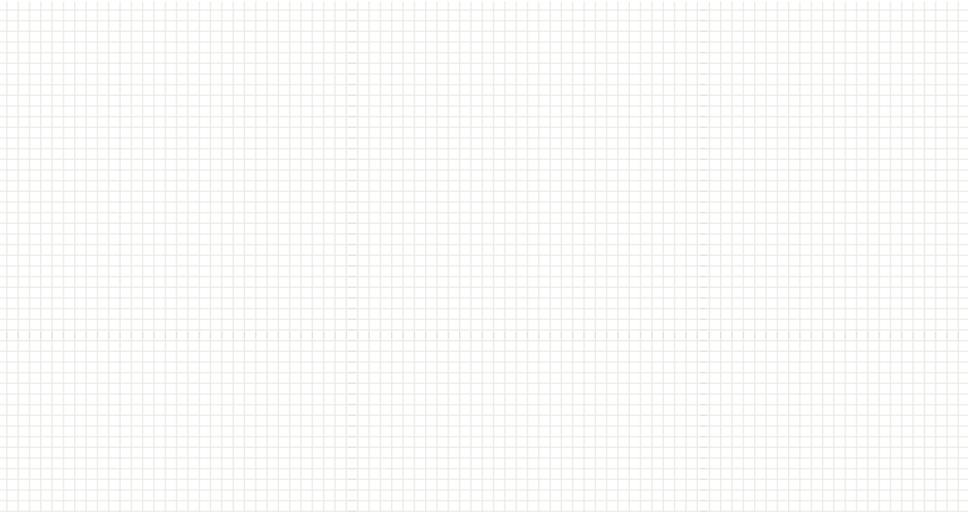 WHILE-READING
Match each paragraph with its main idea. 
Para 1         The advantage of online shopping.
Para 2         The disadvantage of online shopping.
Para 3         The changes of our lives.
Para 4        The ways of online shopping.
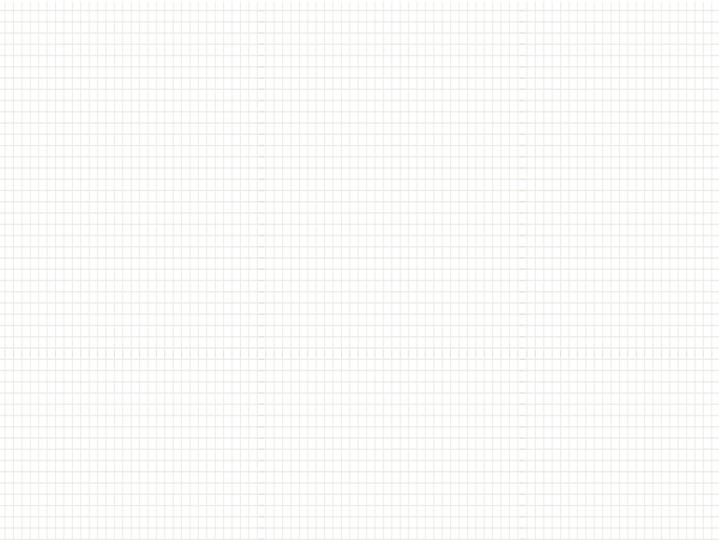 Careful reading
Read the passage and check (√) the true sentences and correct the wrong ones.
1. Online shopping is a new way of shopping.
2. You pay for online shopping before you receive it.
3. Online shopping is very difficult.
4. It’s very safe to shop over the Internet.
5. Our way of life is changing because of onlineshopping.
√
√
easy
not safe
√
WHILE-READING – Para 1
First, choose/ pay for
many new ways of shopping
Online shopping
Then, receive by post
buy almost everything
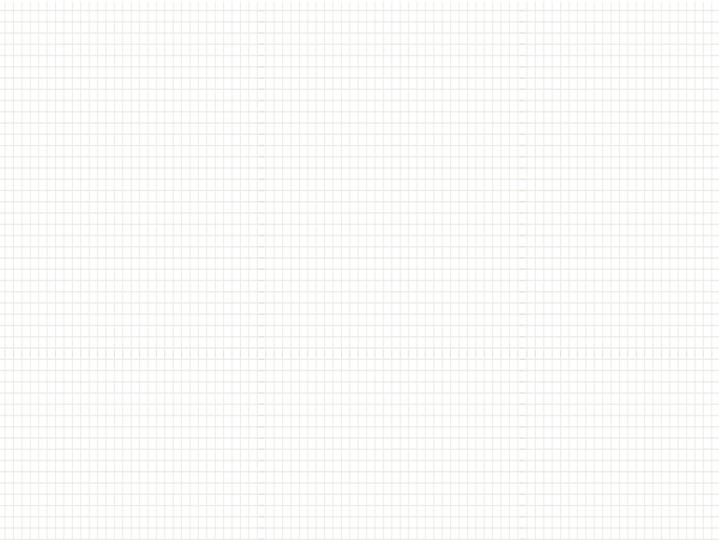 WHILE-READING – Para 2
Shop at any time
First …
Save time
Shopping takes…
Only need …
Second …
advantages
… also…
Compare the prices of the same product
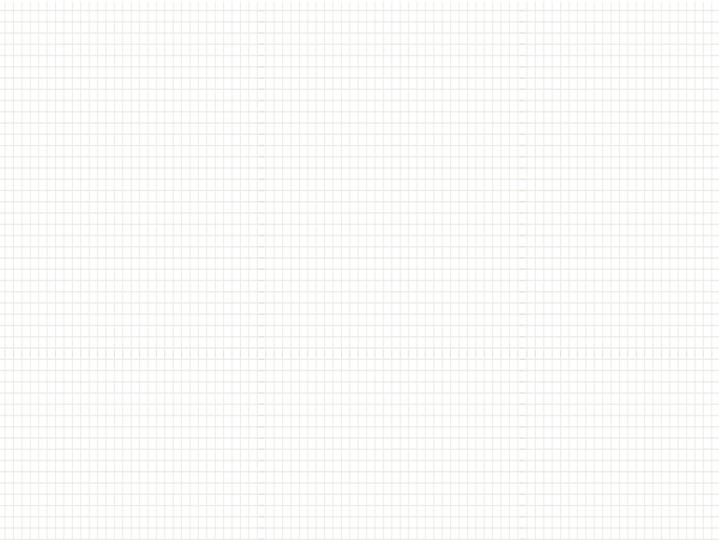 WHILE-READING – Para 3
But many people like … because  they can’t see or try on…
1.
disadvantages
Also paying over … isn’t always safe.
2.
Online shopping
(a new way of shopping)
Para 1
Para 2
advantages
Para 3
disadvantages
compare the prices the same product
paying over the Internet is  not safe
can’t see the products or try them on
save time
shop at any time
Changing our way of life
Para 4
complete the table in A4 on page 29.
but
First, shop    at any time.
Why people don’t like…
Can’t see…
always   (open.)
2.can’t try… on.
Second, you can save lots of money .
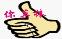 (take a lot of time.  only need)
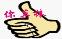 3. over  
 
 isn't  safe.
通过
Third,   Compare…., spend…. ,save…
太多
半价
特卖会
半斤
一斤的
其他什么
看起来新鲜
其中之一
网上购物
通过邮寄
支付
几个优势
too much/many
half price
on sale
half a kilo
a kilo of
What else
look fresh
one of
online shopping/shop on the Internet
by post
pay for
several advantages
at any time
13. 在任何时候
14. 门是关着的
15. 花费太多时间
16. A与B相比
17. 将A比作B
18. 出去/ 外出
19. 通过互联网支付
20. 试穿衣服
21. 总有一天
22. 生活方式
23. 到学校的路
24. 在回家的路上
The door is closed.
take a lot of time
compare A with/to B
compare A to B
go out
pay over the Internet
try on the clothes
one day
the way of life
the way to school
on the way home